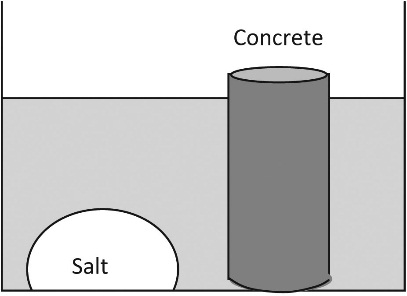 FIGURE 10.1 Schematic Diagram of Diffusion
Copyright © 2016 Elsevier Ltd. All rights reserved.
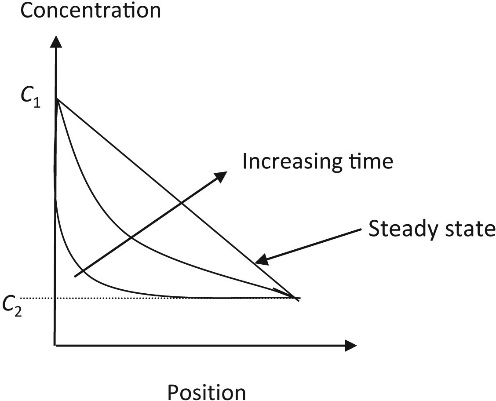 FIGURE 10.2 Effect of Diffusion on Concentration
Copyright © 2016 Elsevier Ltd. All rights reserved.
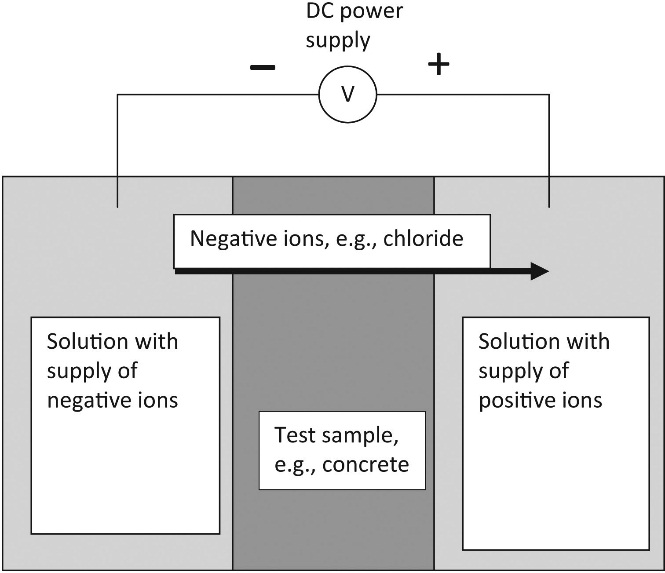 FIGURE 10.3 Schematic Diagram of Electromigration
Copyright © 2016 Elsevier Ltd. All rights reserved.
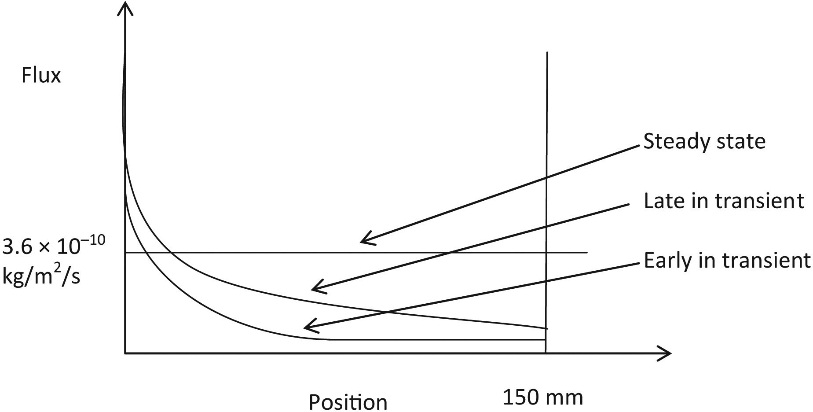 Copyright © 2016 Elsevier Ltd. All rights reserved.